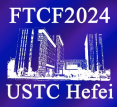 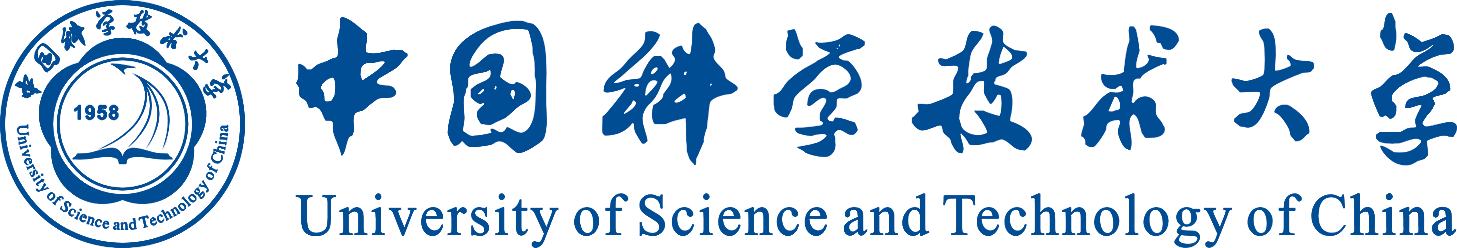 Longitudinal beam dynamics and collective effects at the STCF collider rings
Linhao Zhang
2024/01/16
USTC, Hefei, China
The 2024 International Workshop on Future Tau Charm Facilities (FTCF2024)
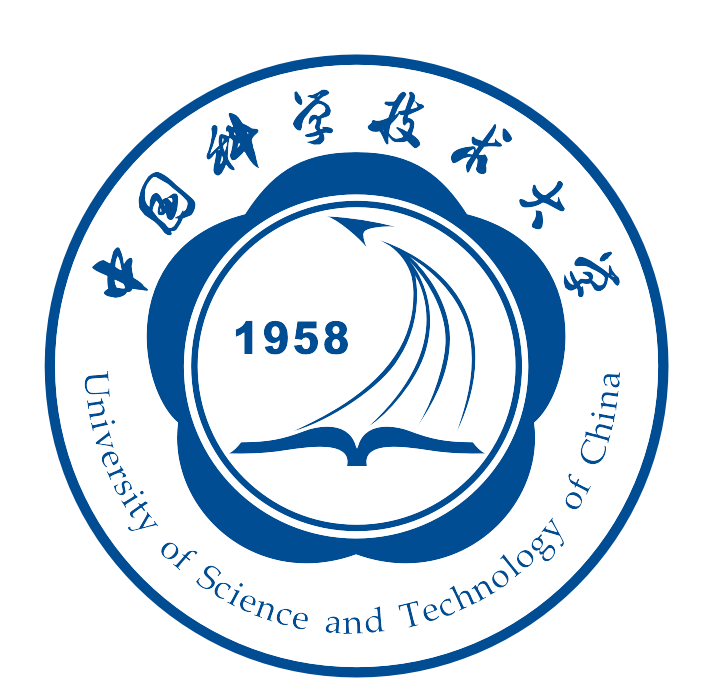 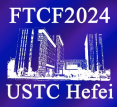 Contents
Introduction
Longitudinal beam dynamics
Collective effects estimation
Summary
2
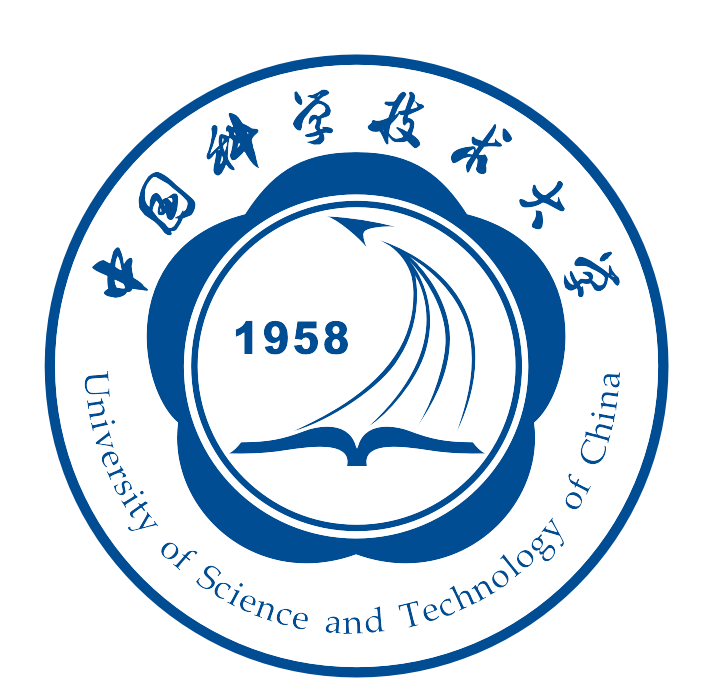 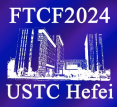 Introduction
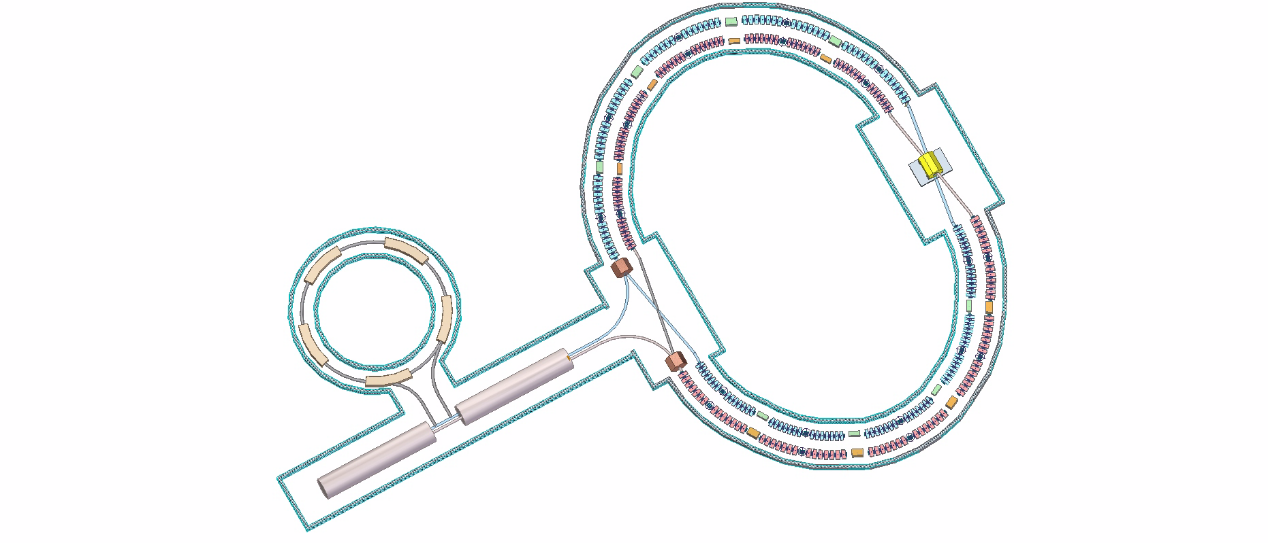 STCF (Super Tau-Charm Facility), proposed in China, is a new-generation super high luminosity e+/e- collider in the low-energy region
Beam energy range 1—3.5 GeV (C.o.M energy 2—7 GeV) with optimum energy of 2 GeV
Luminosity aims at 51034 cm-2s-1 @2 GeV
 50 times higher than BEPCII
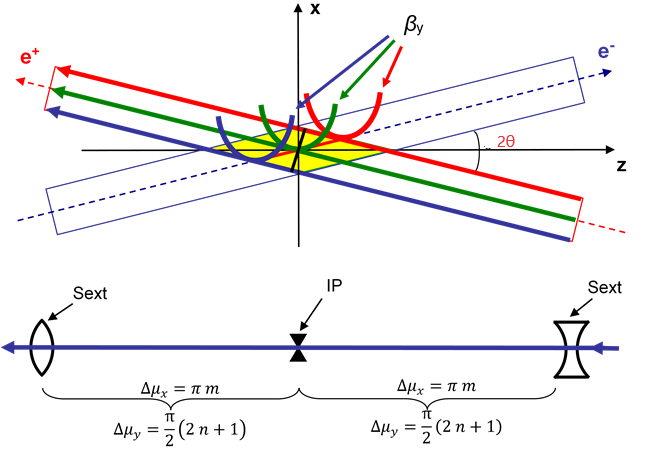 3
[1] P. Raimondi, D. Shatilov, M. Zobov, Proceedings of 2nd SuperB Workshop, Frascati, 2006
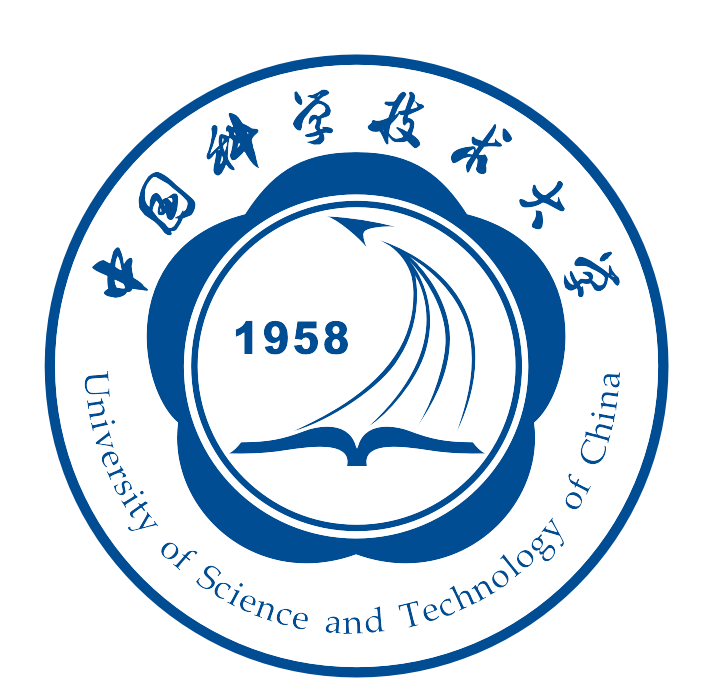 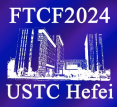 Introduction
However, the collision scheme will introduce a novel coherent beam-beam effect (coherent X-Z instability)[1], which imposes stringent constraints on the longitudinal beam dynamics
requiring the horizontal beam-beam parameter 𝜉x to be much less than the synchrotron tune 𝜈z, i.e. 𝜉x << 𝜈z
On the other hand, STCF beam properties: low energy, low emittance(~5nm), high current (~2A) 
This means STCF faces significant beam collective effects 
Most of which relies on longitudinal parameters (bunch length z, energy spread , synchrotron tune 𝜈z, etc.)
The reason why we need to special design the STCF longitudinal beam dynamics
which involves transverse dynamics, beam-beam effects, and collective effects, etc., in order to search for possible optimal solutions.
[1] K. Ohmi, N. Kuroo, K. Oide, D. Zhou, and F. Zimmermann, PRL 119, 134801 (2017)
4
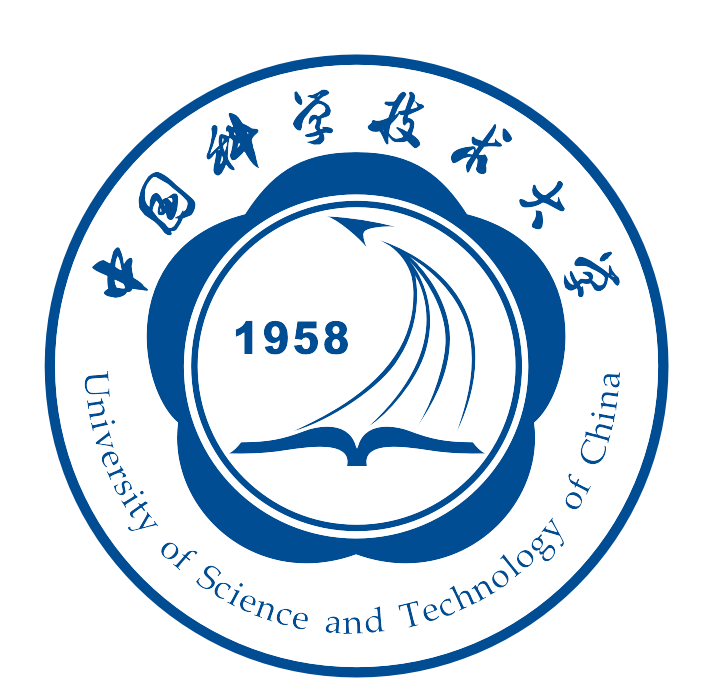 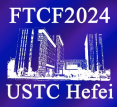 Contents
Introduction
Longitudinal beam dynamics
Collective effects estimation
Summary
5
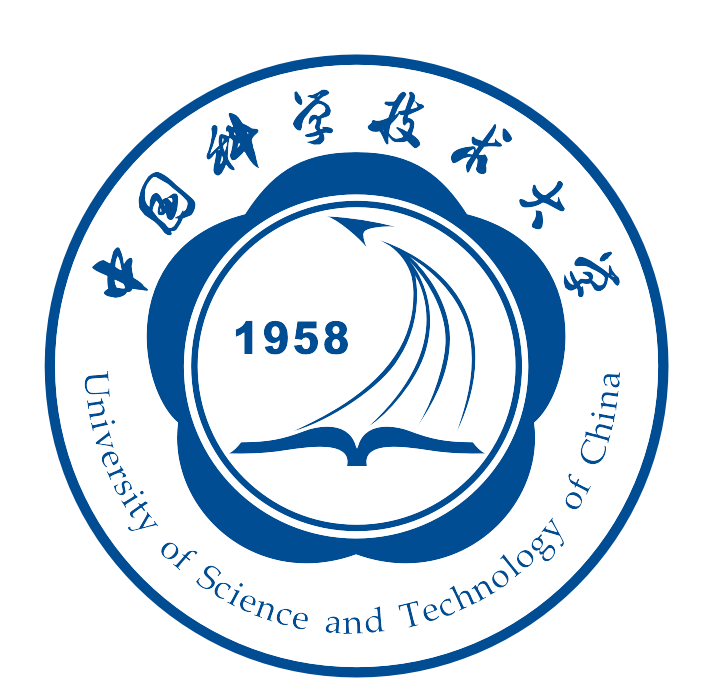 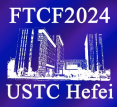 Longitudinal dynamics design considerations
Luminosity (take 2 GeV as an example)
Beam current 
I = 2A
Electron charge: 
e = 1.602 x 10-19 C
Classical electron radius: 
re = 2.818 x 10-15 m
6
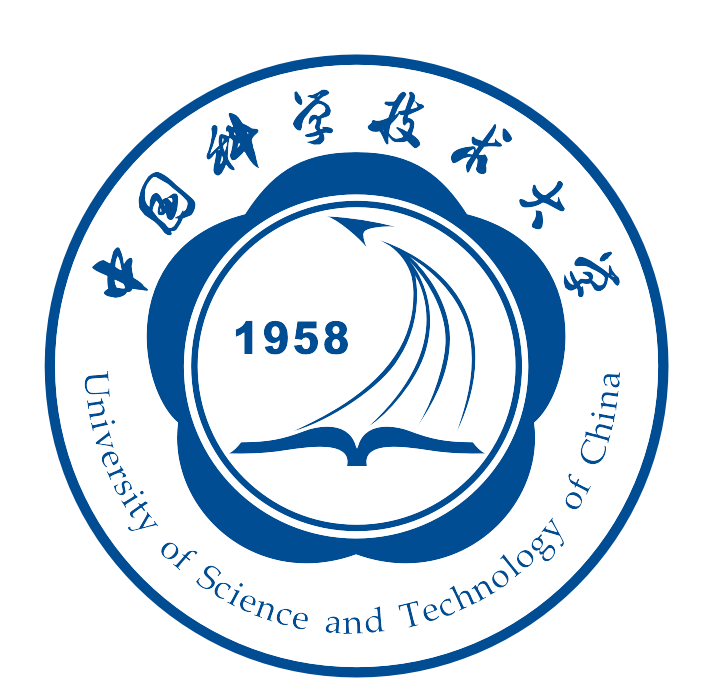 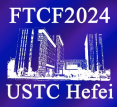 Longitudinal dynamics design considerations
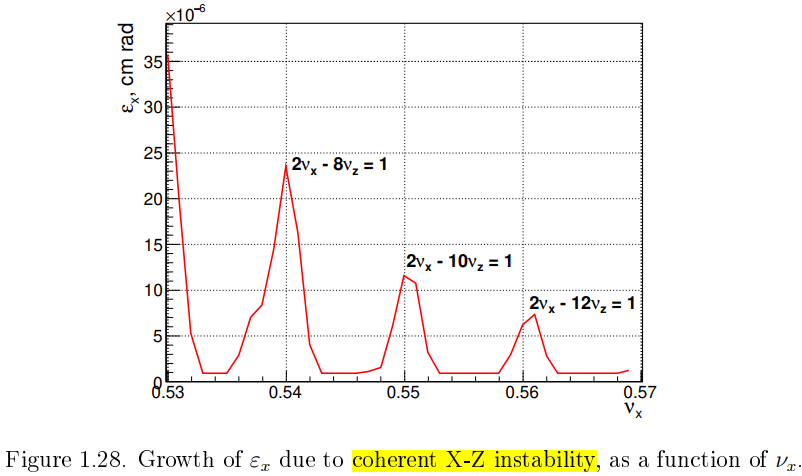 Coherent X-Z instability 
A newly discovered coherent beam-beam interaction under a large Piwinski angle using strong-strong beam-beam simulations
 primarily leads to an increase in the horizontal emittance 𝜀x
 Considering the coupling between horizontal and vertical emittances, it eventually results in an increase in the vertical emittance 𝜀y and a collapse of the luminosity
This instability cannot be suppressed through beam feedback systems, but can only be avoided through appropriate parameter optimization
Typically, a stringent requirement of 𝜉x ≪ 𝜈z is imposed to have wide region for the selection of working point without beam blow-up  
In the case of STCF, 𝜈z/𝜉x  3 is expected.
SCTF case
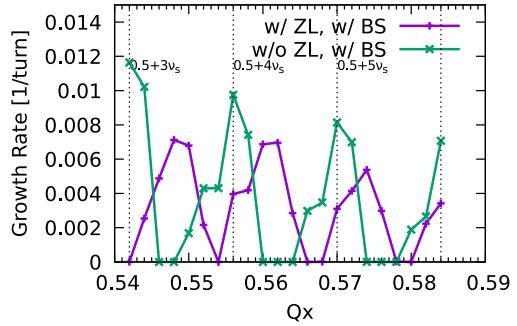 CEPC case
7
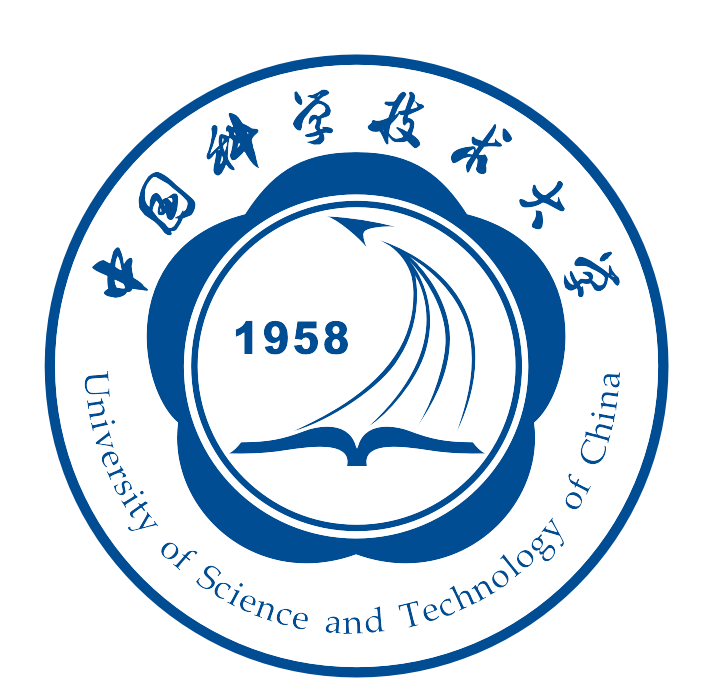 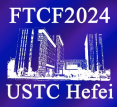 Longitudinal dynamics design considerations
Lattice Design and Damping Wigglers
Lattice design is crucial for achieving high luminosity by achieving the required optical parameters at IP and by optimizing nonlinear dynamics aperture
Additionally, it defines the momentum compaction factor 𝛼p and natural energy spread 𝜎 in the electron storage ring through synchrotron radiation integrals. 


Damping wigglers are essential for STCF to control the damping time (30 ms) and to maintain beam emittance almost constant (~5 nm) throughout the entire energy range 1—3.5 GeV.
This inevitably increases the synchrotron radiation energy loss per turn 
raising the demand for RF power
This also increases the natural energy spread 
resulting in a proportional growth in bunch length 

The lattice including damping wigglers has been designed for STCF at 2 GeV
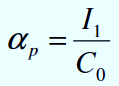 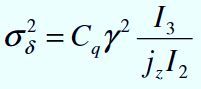 These parameters (𝛼p and 𝜎 ) are of importance in the longitudinal dynamics
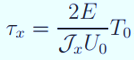 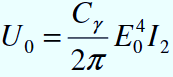 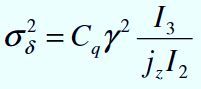 8
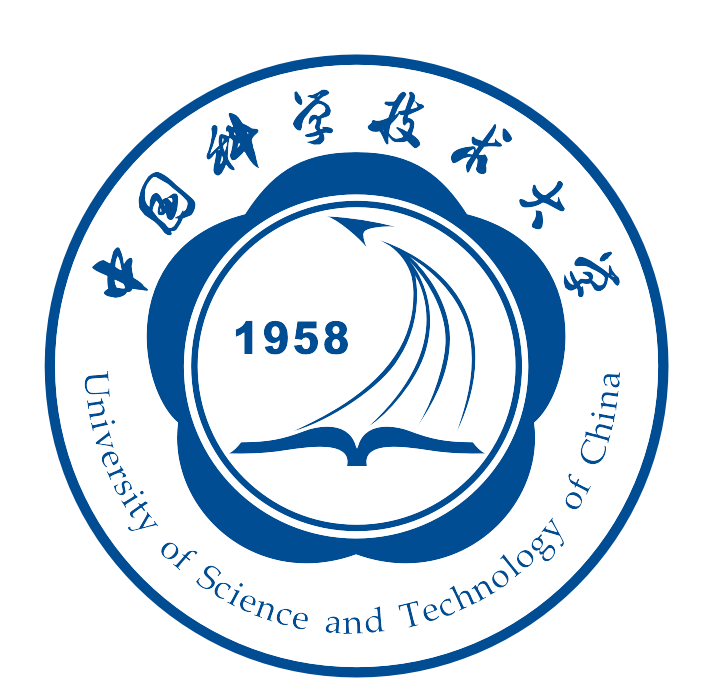 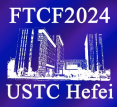 Longitudinal dynamics design considerations
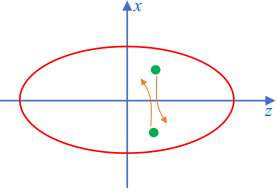 Non-impedance-induced collective effects
Intrabeam scattering (IBS): multiple small-angle Coulomb scattering processes
 not immediately cause particle loss in the bunch 
 but increase the equilibrium energy spread, bunch length, and transverse emittances
Touschek effect:  single large-angle scattering processes
 A large momentum deviation (beyond RF momentum acceptance or physical aperture) 
 thus limit the lifetime of the stored beam (i.e., the Touschek lifetime)
These two effects are directly related to the 6D phase-space size and thus associated with longitudinal parameters such as the bunch length 
elegant and SAD codes can be used to calculate IBS and the Touschek lifetime
IBS
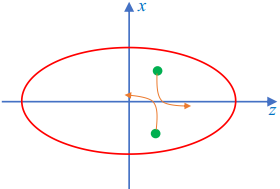 Touschek scattering
Impedance-induced single-bunch collective effects
bunch lengthening due to potential well distortion (PWD)
longitudinal microwave instability (LMWI)
transverse mode coupling instability (TMCI)
9
[Speaker Notes: collective effects can be induced by beam itself and beam interaction with surroundings.]
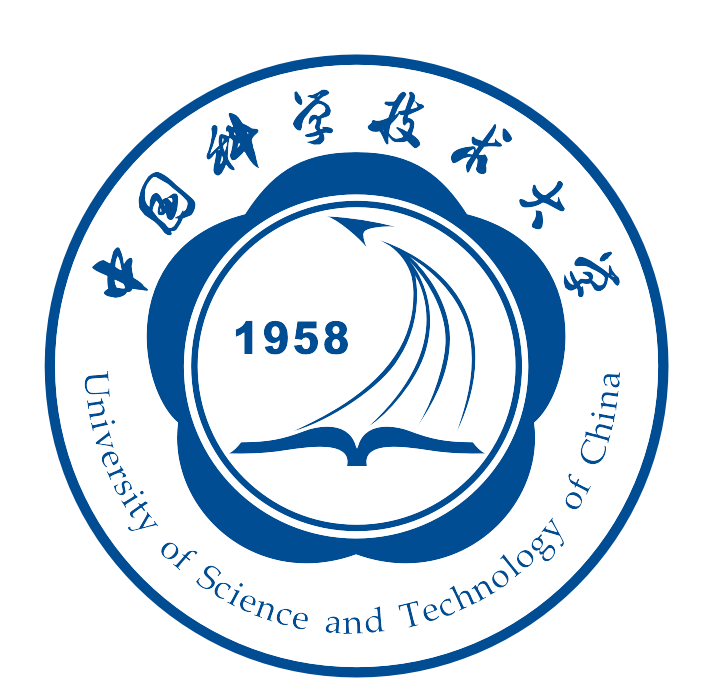 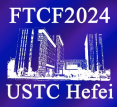 Longitudinal dynamics design
Longitudinal beam dynamics design for STCF requires iterative optimization considering transverse dynamics, beam-beam effects, and collective effects, in order to search for possible optimal solutions
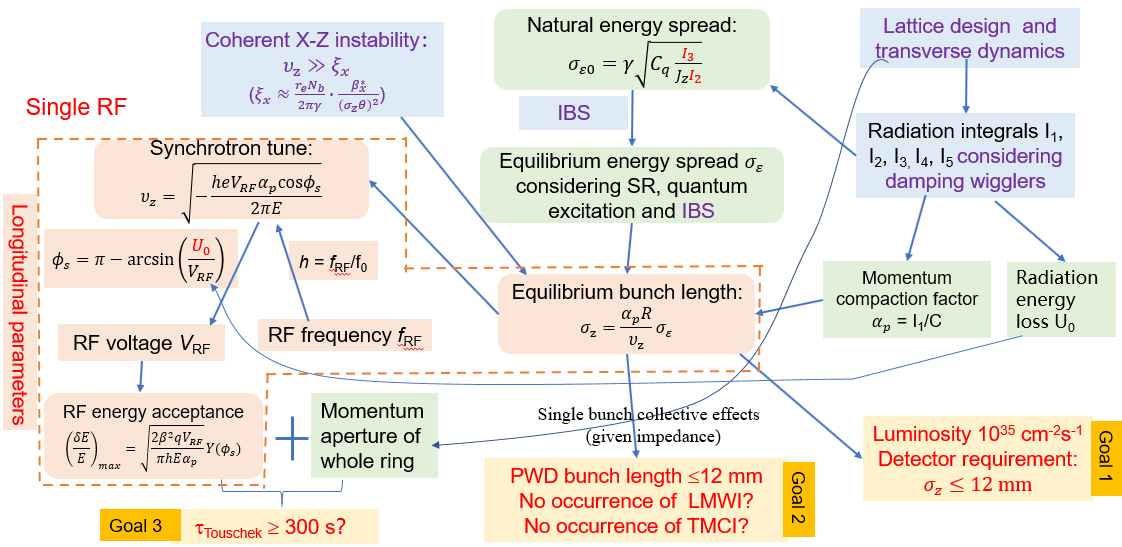 Input constraints
Parameters defined by transverse dynamics
Longitudinal dynamics design
Optimization goals
Prioritize goal 1 (Luminosity) and goal 2 (single-bunch instability)
In fact, Touschek lifetime (Goal 3) relies heavily on the optimization of transverse nonlinear dynamics
This is considered highly challenging for STCF
10
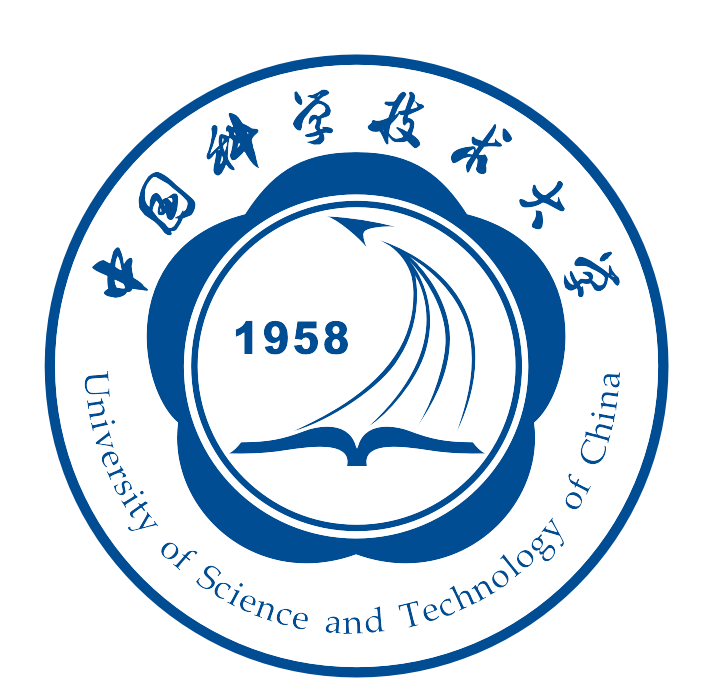 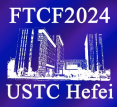 Longitudinal dynamics design
Need to negotiate with MDI group
All these measures need to be checked by beam-beam simulations
11
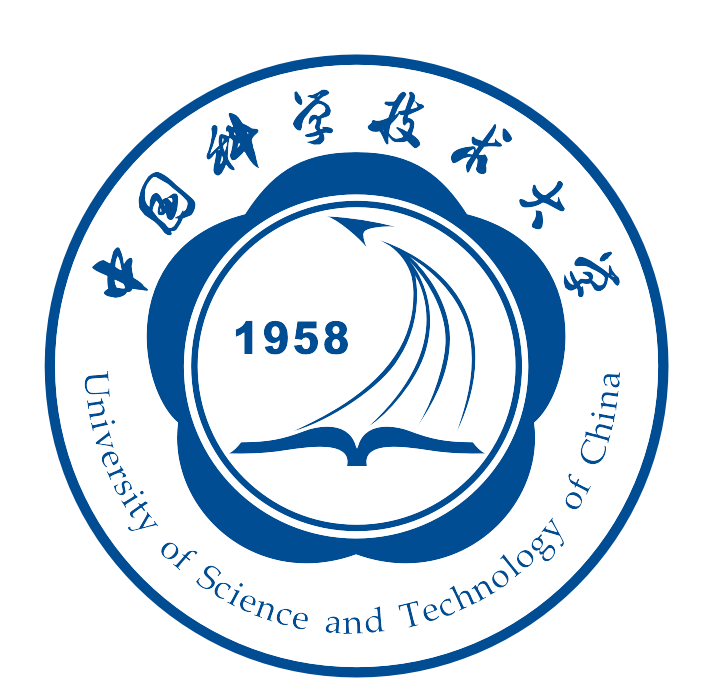 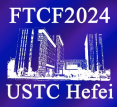 Single-harmonic RF system considerations
Define the number of RF cavities from radiation power loss
Synchrotron radiation power loss at 2 GeV is approximately 572 kW 
If BEPCII-type superconducting cavities are used, 2 cavities are required (assuming the highest transmission power for input couplers is around 300 kW) 
The number and power of BEPCII-type superconducting RF cavities required in the 1-3.5 GeV energy range need to be further determined after the completion of the parameter design in the entire energy range
RF voltage distribution: 
At 2 GeV, the total RF voltage required for STCF is approximately 1.2 MV, so the voltage for a single cavity is around 0.6 MV
Since the maximum voltage for a single BEPCII-type superconducting cavity can reach up to 1.8 MV, the maximum voltage for the two cavities can reach 3.6 MV (currently only using 1.2 MV), providing sufficient voltage margin for bunch length adjustment
RF characteristics for the STCF: high power requirement, but not high total voltage
 different from SuperKEKB RF system, which requires high power and high total RF voltage
Heavy beam loading
12
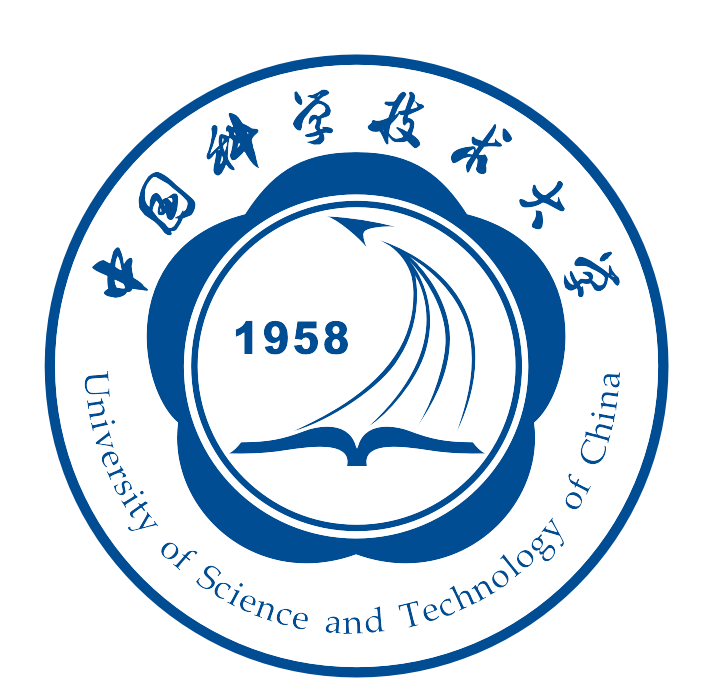 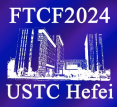 Beam loading driven by RF accelerating mode
In a storage ring, the RF cavity needs to be detuned to compensate for the reactive component of beam loading, so that the power input from the transmitter to the cavity is minimized
The optimal cavity detuning is:
Refer to BEPCII superconducting cavity
For STCF at 2GeV, the optimal cavity detuning is -154.2kHz，about 32% of revolution frequency f0(480.08kHz)
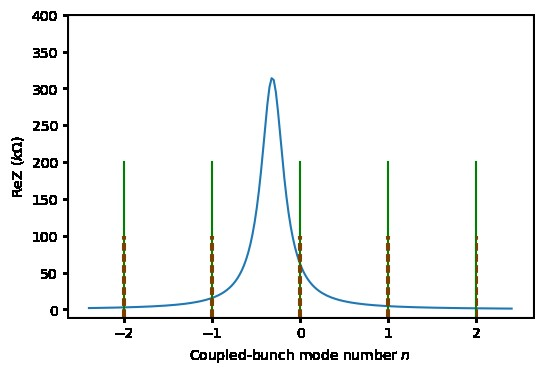 Coupled bunch instability growth rate:
excitation mode
damping mode
For n=-1 coupled bunch mode，=3.6ms，shorter than longitudinal radiation damping time 15ms
Longitudinal couple bunch instability driven by RF accelerating mode (-1 mode) for STCF requires RF feedback
-1 mode feedback system could refer to SuperKEKB or PEP-II
The cavity detuning for B factories is equal to or even greater than revolution frequency f0, thus, longitudinal CBI caused by -1 mode is much severe than STCF
13
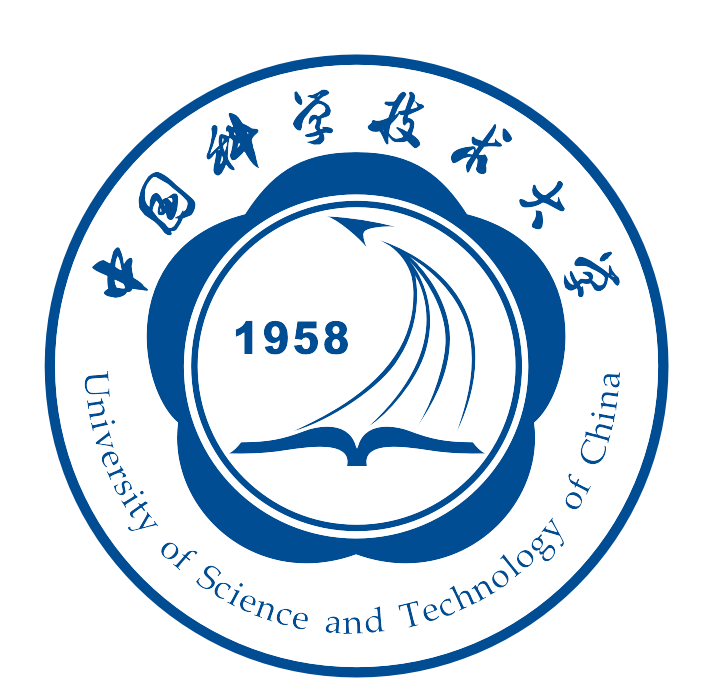 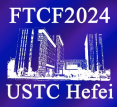 Contents
Introduction
Longitudinal beam dynamics
Collective effects estimation
Summary
14
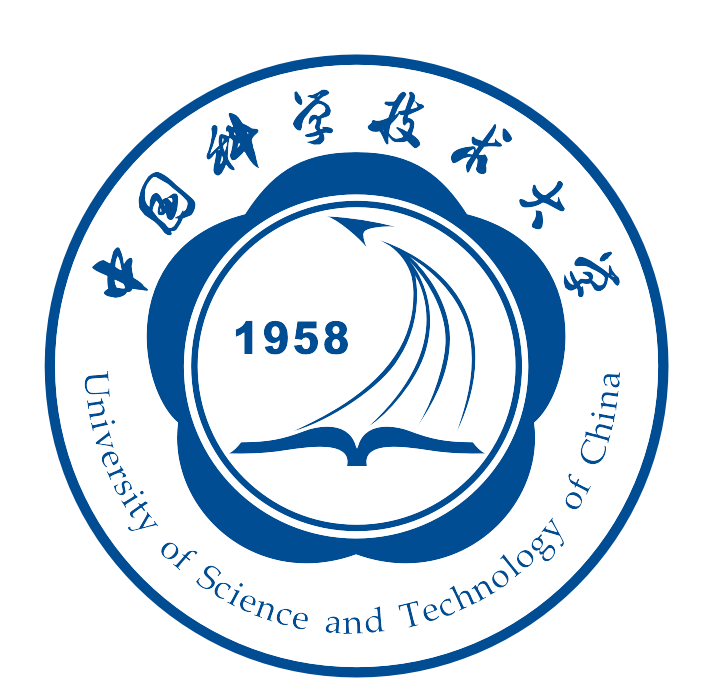 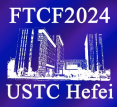 Impedance-induced single-bunch collective effects
Bunch lengthening due to potential well distortion (PWD)





Longitudinal microwave instability (LMWI)
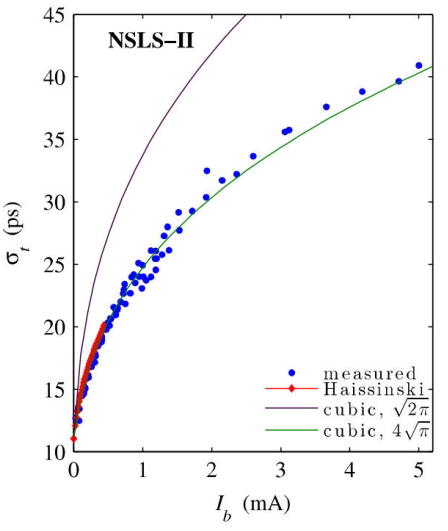 [1] V. Smaluk, NIMA888, 22 (2018) 
[2] D. Zhou, G. Mitsuka, T. Ishibashi, and K. Bane, arXiv:2309.00808 (2023)
Transverse mode coupling instability (TMCI)
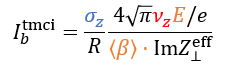 15
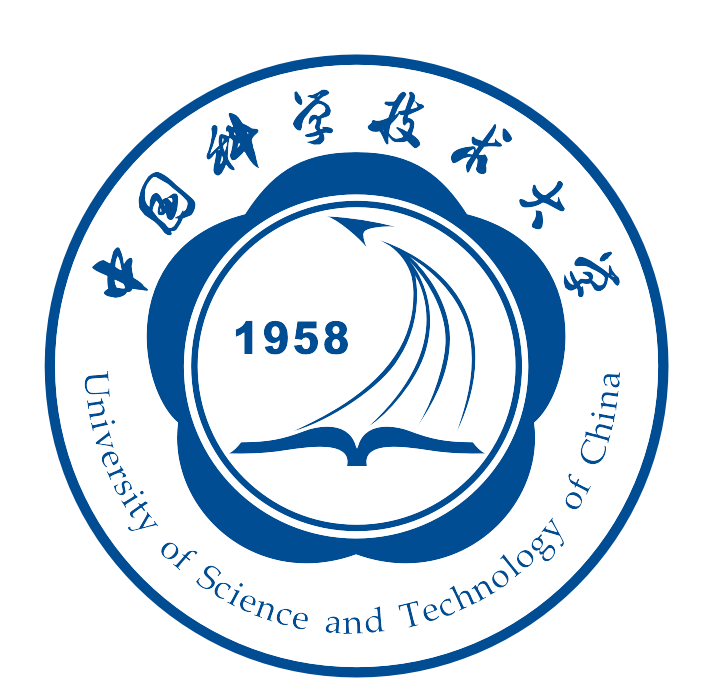 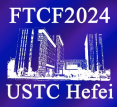 Impedance-induced coupled bunch instabilities
Longitudinal and transverse coupled-bunch instabilities induced by RF high order mode (HOM)


Assume that STCF adopts BEPCII superconducting cavity，the main longitudinal HOM and transverse HOM (refers to KEKB SC) are assessed below:
Growth rate:
2 cavities
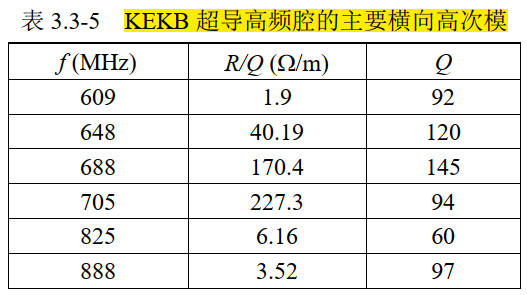 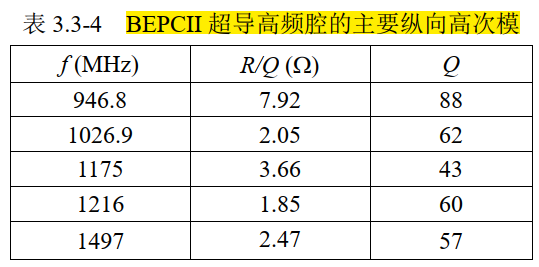 Transverse damping time 30 ms
Synchrotron radiation cannot damp transverse CBI driven by RF HOM.，
Transverse bunch-by-bunch feedback system is required
Longitudinal damping time 15ms 
 Synchrotron radiation can damp longitudinal CBI driven by RF HOM.
16
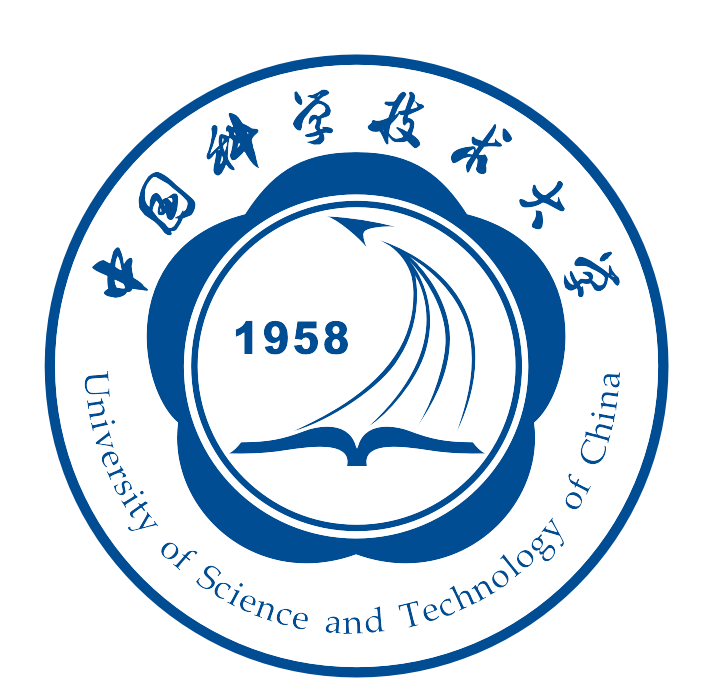 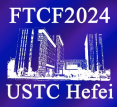 Impedance-induced coupled bunch instabilities
Transverse coupled-bunch instabilities induced by resistive-wall impedance
 The image current induced by the relativistic beam on the walls of vacuum chamber with finite conductivity excites electromagnetic fields, acting on subsequent bunches, which can lead to development of instability 
 mainly caused by resonant peaks in the transverse wall impedance at low frequencies
Simple impedance model:
cylindrical vacuum chamber
Growth rate:
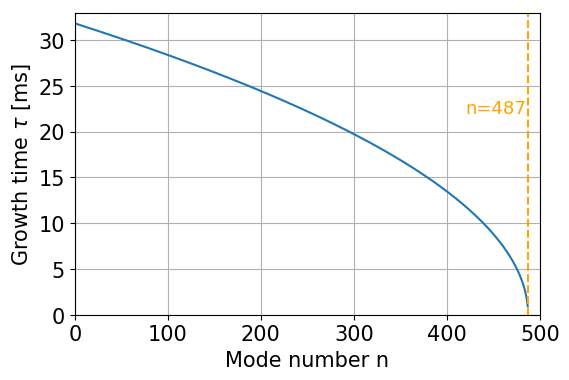 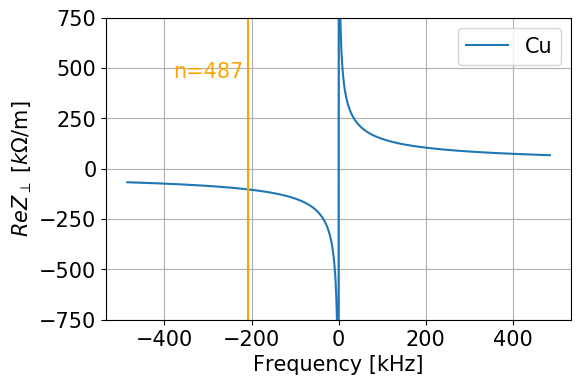 The most dangerous mode is n=487, corresponding to an unstable growth time of 0.94 ms
Transverse bunch-by-bunch feedback system is required
17
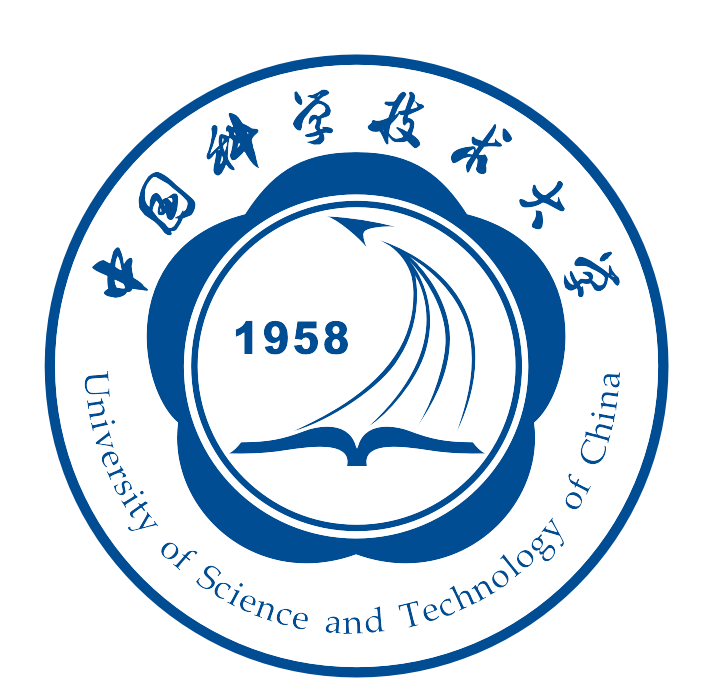 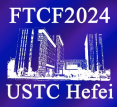 Two-beam collective instabilities
Fast beam instability (electron storage ring)





Electron cloud effects (positron storage ring)
Particle factory type accelerators (with high current and small size) have high ion yield and oscillation frequency due to the beam-gas interaction, resulting in instability occurring in a single turn
Considering the spread of ion oscillation frequency, when the vacuum degree Pgas is 10-10 Torr, the instability growth time is about 0.2 ms!
Mitigation methods:
     1) Transverse bunch-by-bunch feedback; 2) Large chromaticity
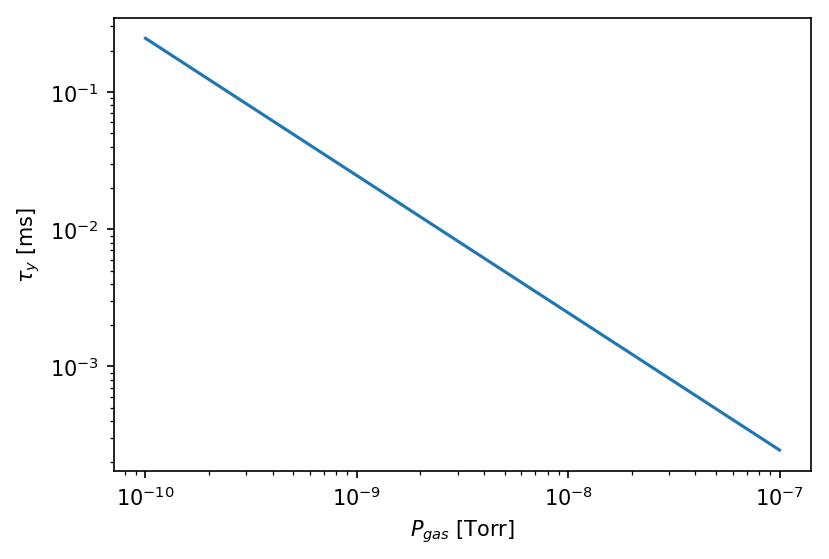 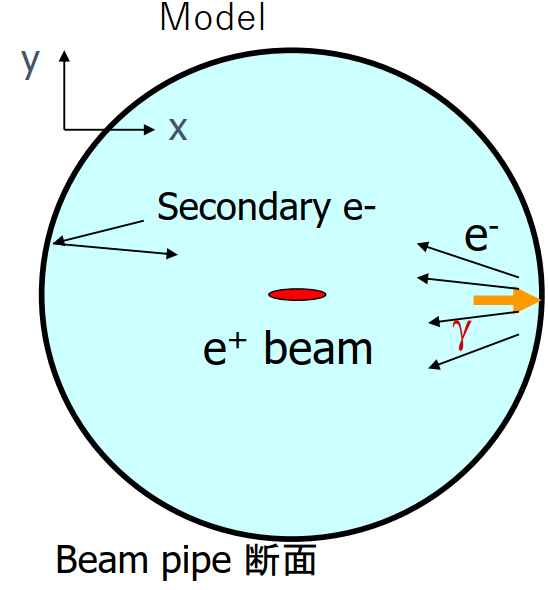 can cause coupled-bunch instability and single-bunch head tail instability
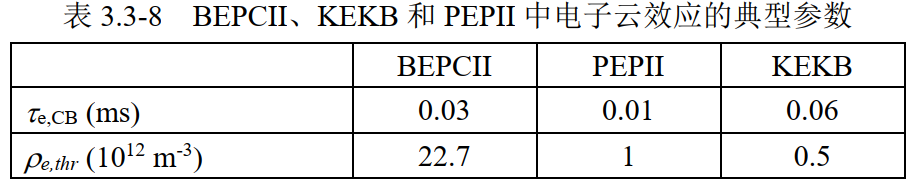 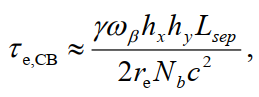 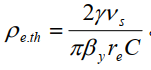  Electron clouds at STCF are more serious than BEPCII, PEPII, KEKB
Mitigation methods:
     1) Antechamber beam pipe;      2) TiN coatings in vacuum chambers;     
     3) Solenoid fields in straight sections；  4) Clear electrode in beam pipe
18
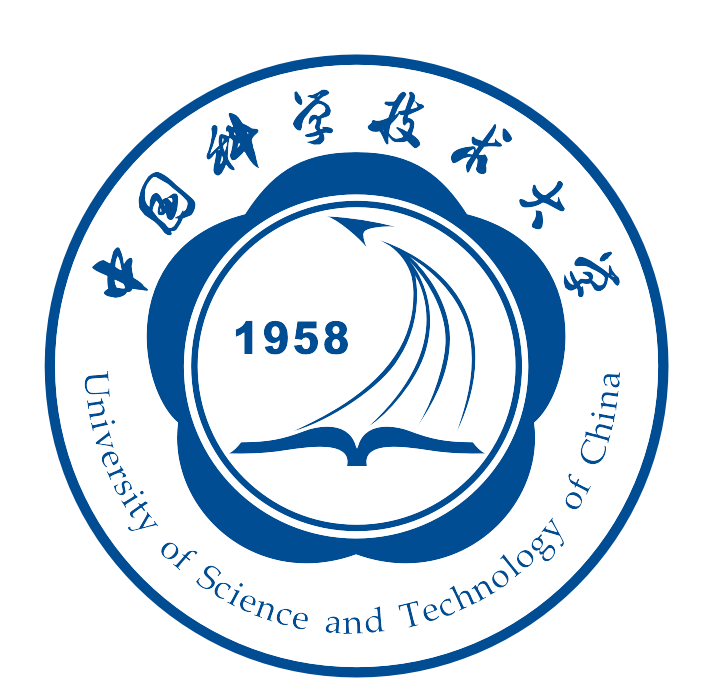 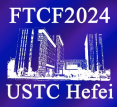 Summary
STCF longitudinal dynamics at 2 GeV has been designed considering transverse dynamics, beam-beam effects and collective effects
Single harmonic RF with total voltage 1.2MV (or less) basically enough
Further iterative optimization is still needed, following the beam-beam simulations
Main collective effects for STCF at 2 GeV was preliminarily estimated without impedance model (or with simplest impedance model) based on the ideal theoretical formula
Detailed impedance models (or impedance budget) should be constructed
Further simulations with impedance models are needed to study the collective instabilities
Thanks for your attention!
19